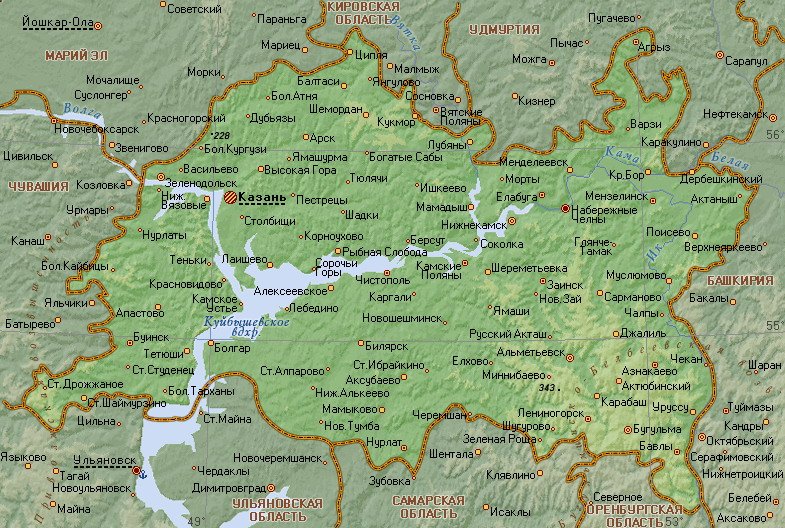 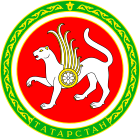 Об итогах работы Управления
по лицензированию Министерства здравоохранения Республики Татарстан по предоставлению в 2014 году государственных услуг по лицензированию и исполнению государственной функции по контролю аптечных организаций
Л.Г. Вильданова – начальник отдела по лицензированию фармацевтической деятельности и деятельности по обороту 
наркотических средств и психотропных веществ
 Управления по лицензированию Министерства здравоохранения Республики Татарстан
Всего осуществляют фармацевтическую деятельность 380 юридических лиц и индивидуальных предпринимателей на 1678 объектах
Крупные аптечные сети, осуществляющие фармдеятельность в республике
Динамика и структура реализации разрешительнойфункции за 2011-2014 годы
Соотношение количества аптек и аптечных пунктов, осуществляющих фармацевтическую деятельность в сравнении по месяцам 
октябрь-декабрь 2014 и на 1 марта 2015
Объем ЮЛ и ИП досрочно прекративших фармацевтическую деятельность и деятельность по обороту наркотических средств и психотропных веществ за 2011-2014 годы
Соотношение отлицензированных и прекративших деятельность объектов в сравнении по месяцам октябрь-декабрь 2014 и на 1 марта 2015
Объем и структура контрольных мероприятий
отдела  по лицензированию фармацевтической деятельности и деятельности по обороту наркотических средств и психотропных веществ за 2011-2014 годы
Информация о протоколах об административных правонарушениях за 2014 год
В 2011 году лицензию на фармацевтическую деятельность получил 
171 объект (17 А, 154 ФАПов)
В 2014 году лицензию на фармацевтическую деятельность имеет 
246 объектов (19 А, 227 ФАПов)
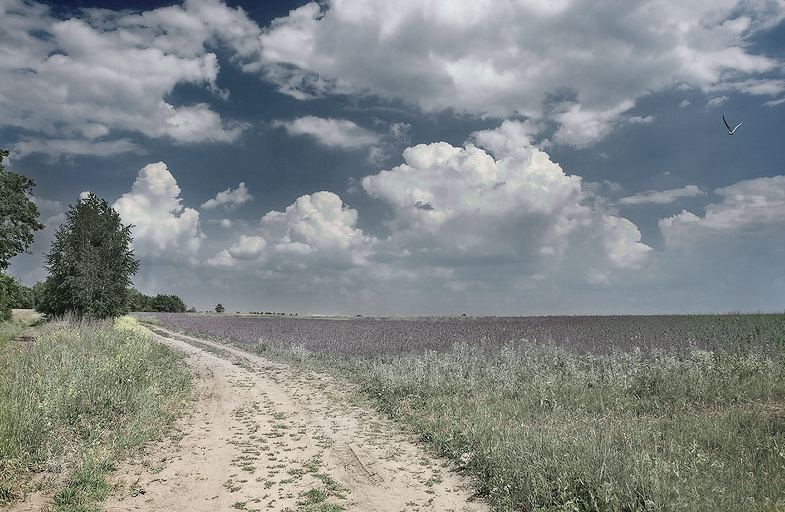 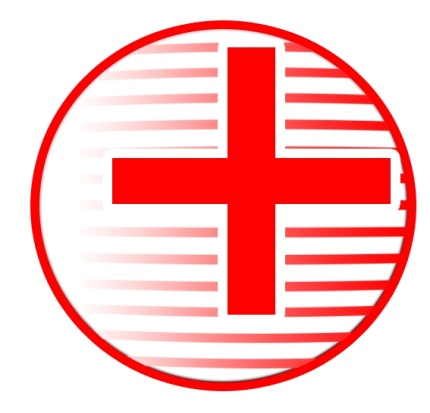 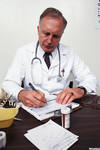 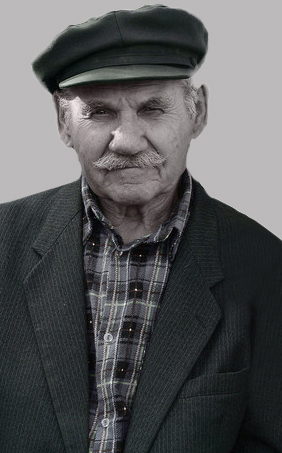 Заказ лекарств
Договор реализации
Реализация лекарств
Доставка лекарств
Аптека 
 ГУП «ТТМФ»
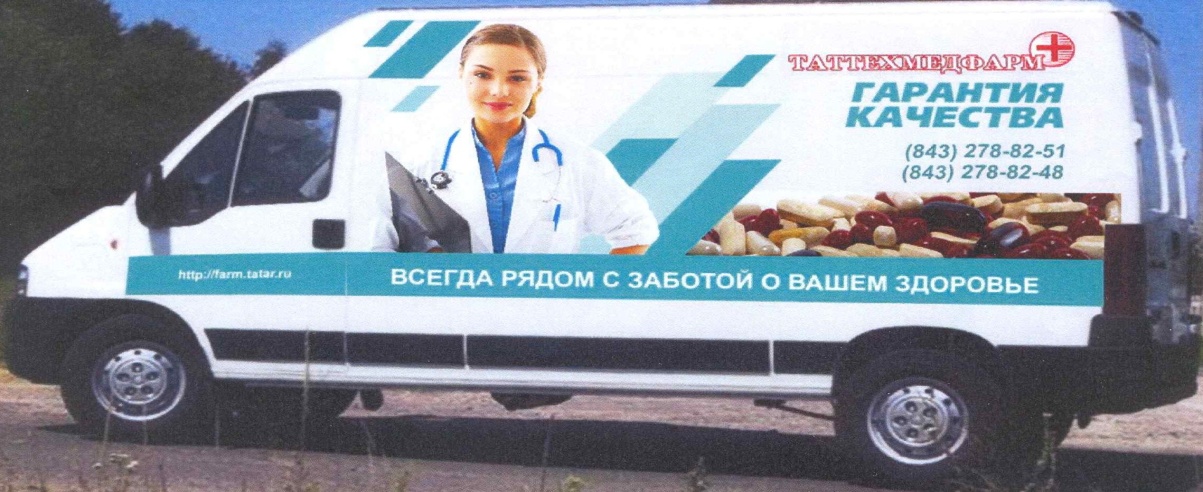 ГУП «Таттехмедфарм» для этой работы получило
20 автомобилей Fiat Doblo, 20 – Fiat Ducatо и 10 – КАМАЗoв
Объем работы по СМЭву за 2012-2014 годы
Наименование ведомства
Для соискателей лицензий и лицензиатов
На сайте Портала государственных и муниципальных услуг Республики Татарстан https://uslugi.tatar.ru размещена информация об услугах лицензирования фармацевтической деятельности, деятельности по обороту наркотических средств, психотропных веществ и их прекурсоров, культивированию наркосодержащих растений; доступны электронные версии заявлений и описи; информация о перечне необходимых документов; этапах оказания услуг, «Сводный план плановых проверок Министерства здравоохранения Республики Татарстан» на текущий год и другая необходимая информация для формирования заявительного пакета документов
Инновации
С января 2015 года изменились размеры государственной пошлины:
- 060 1 08 07081 01 0300 110 за предоставление лицензии (госпошлина - 7500 рублей);
- 060 1 08 07081 01 0400 110 за переоформление документа, подтверждающего наличие лицензии, или приложения к нему в связи с внесением дополнений в сведения об адресах осуществления лицензируемого вида деятельности, о выполняемых работах и оказываемых услугах в составе лицензируемого вида деятельности (госпошлина - 3500 рублей);
- 060 1 08 07081 01 0500 110 за переоформление документа подтверждающего наличие лицензии, и (или) приложения к такому документу в других случаях (госпошлина - 750 рублей);
- 060 1 08 07081 01 0700 110 за выдачу дубликата документа, подтверждающего наличие лицензии (госпошлина - 750 рублей).
В реквизитах распоряжений о переводе денежных средств в уплату платежей в бюджетную систему России указывать Отделение – НБ Республика Татарстан вместо ГРКЦ НБ Республика Татарстан.

Остальные реквизиты остаются без изменений
Инновации
-Распоряжение Правительства РФ от 30.12.2014 № 2782-р «Об утверждении перечня жизненно необходимых и важнейших лекарственных препаратов на 2015 год, а также перечней лекарственных препаратов для медицинского применения и минимального ассортимента лекарственных препаратов, необходимых для оказания медицинской помощи».
-Постановление Правительства РФ от 05.01.2015 № 6 «О внесении изменений в Правила продажи отдельных видов товаров»
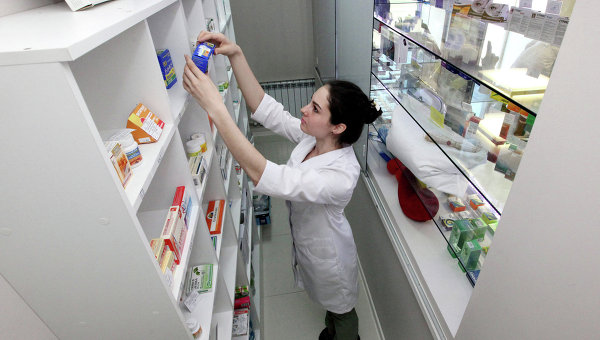 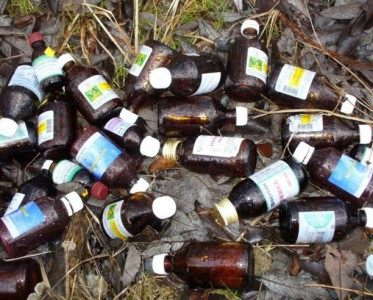 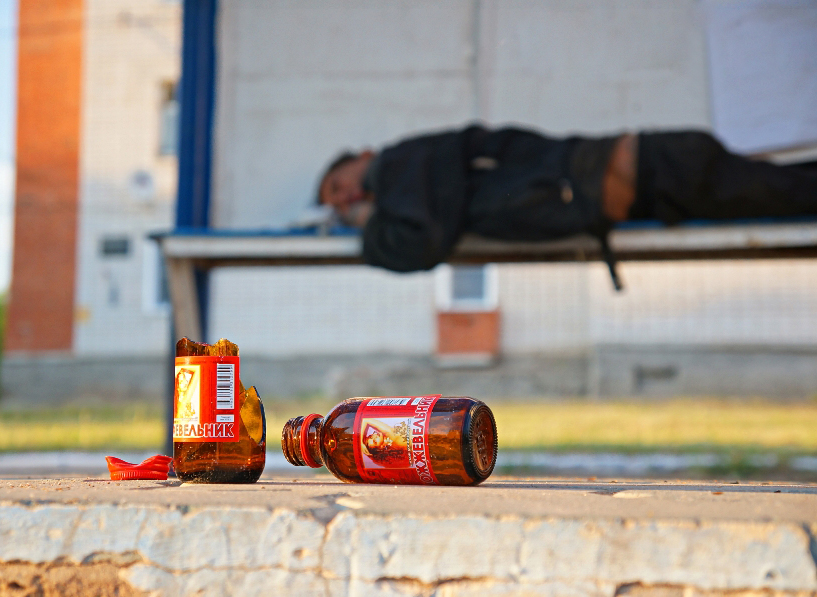 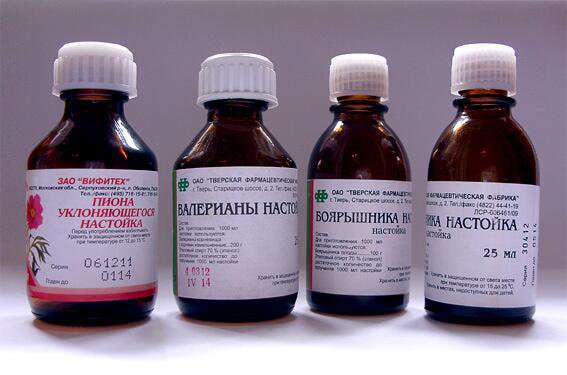 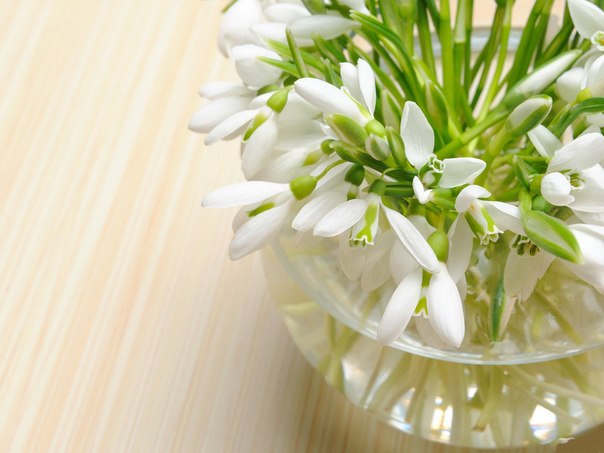 Благодарю за внимание!